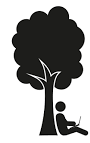 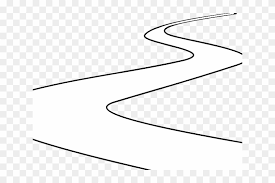 Changed Mindset
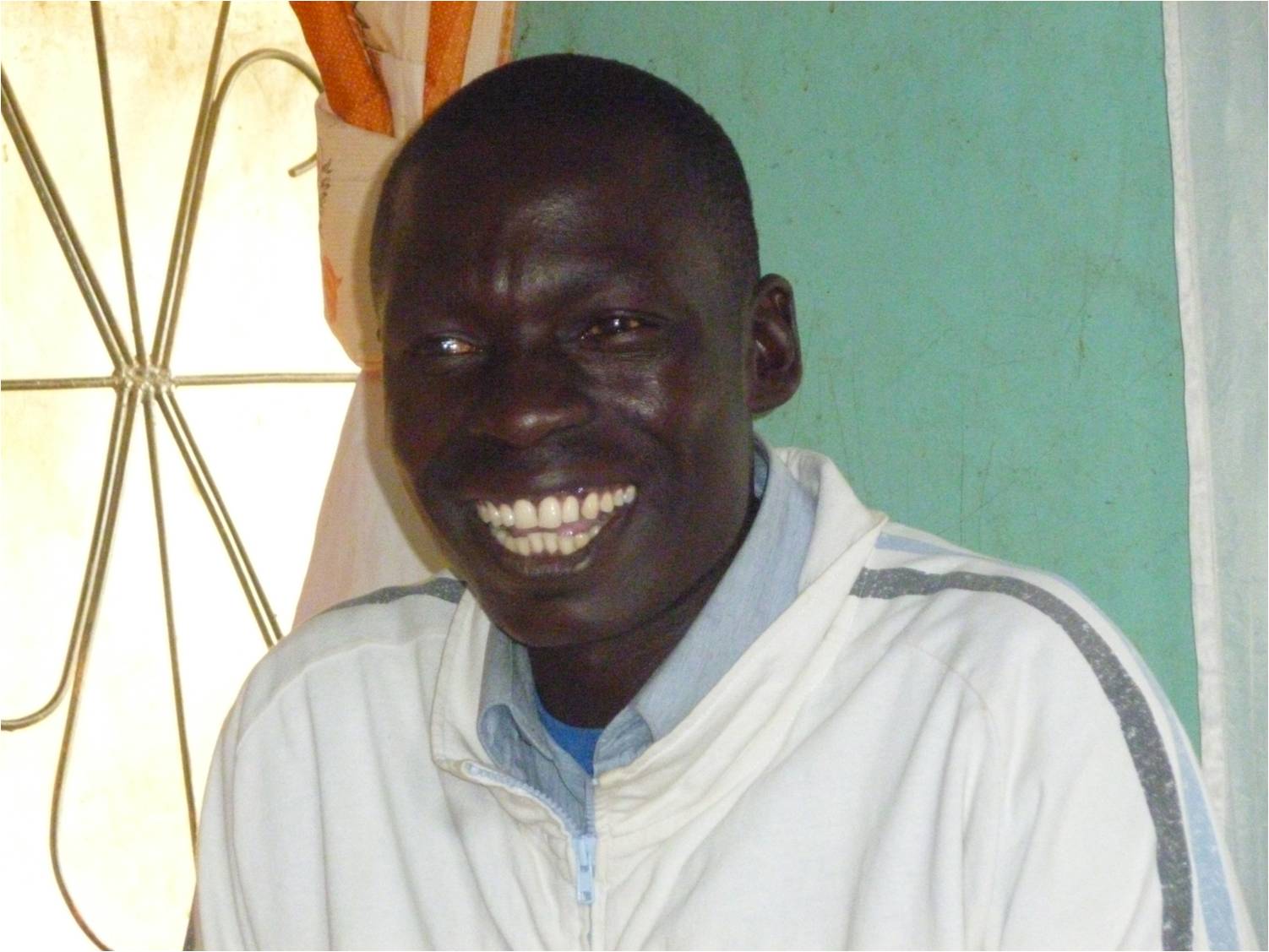 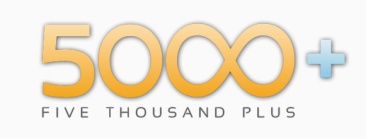 Bible Reflections
Part 3
Tanzania June 2017 - Zachary
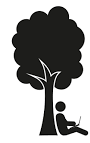 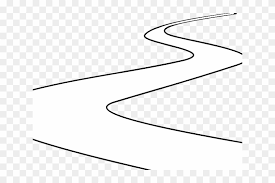 Knowing God and Hearing His Voice:

Jesus our example
  Only did what he saw the
    Father doing.

  Only spoke what he heard.
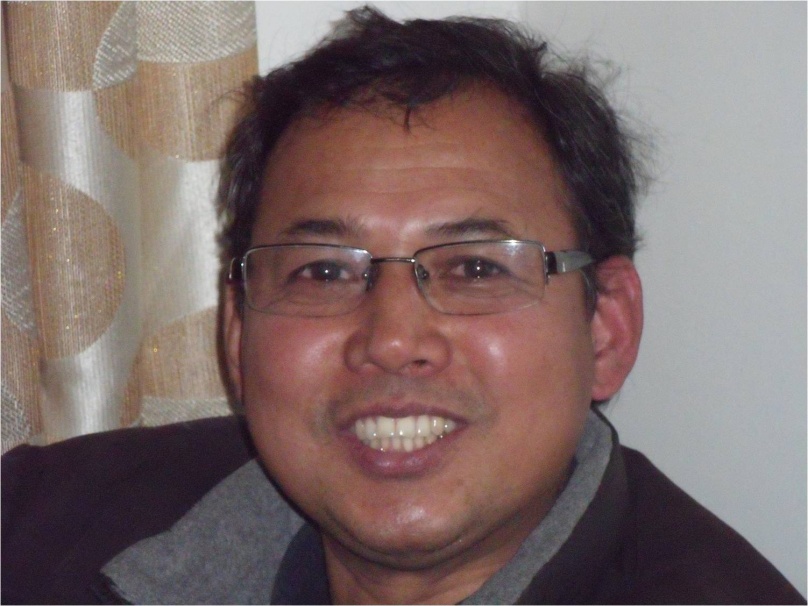 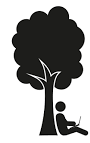 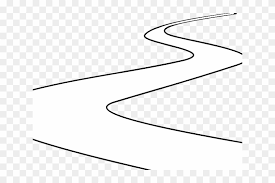 Faith filled prayer
Mk 6:41 Taking the five loaves and the two fish and looking up to heaven, he gave thanks and broke the loaves.

Prayer that’s relational – listens as well as speaks
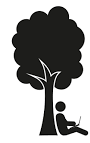 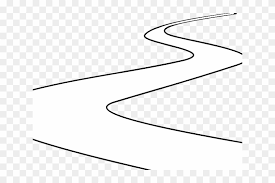 Prayer marked by:

  Surrender

  Faith
      Sees the problem
      Sees the little resource
      Chooses to look heavenward

  Standing on God’s Promises

  Stepping out in obedience
     and risk taking
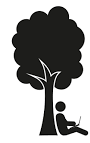 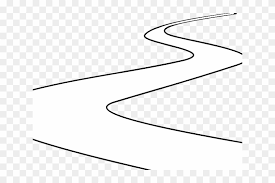 Impartation and Blessing
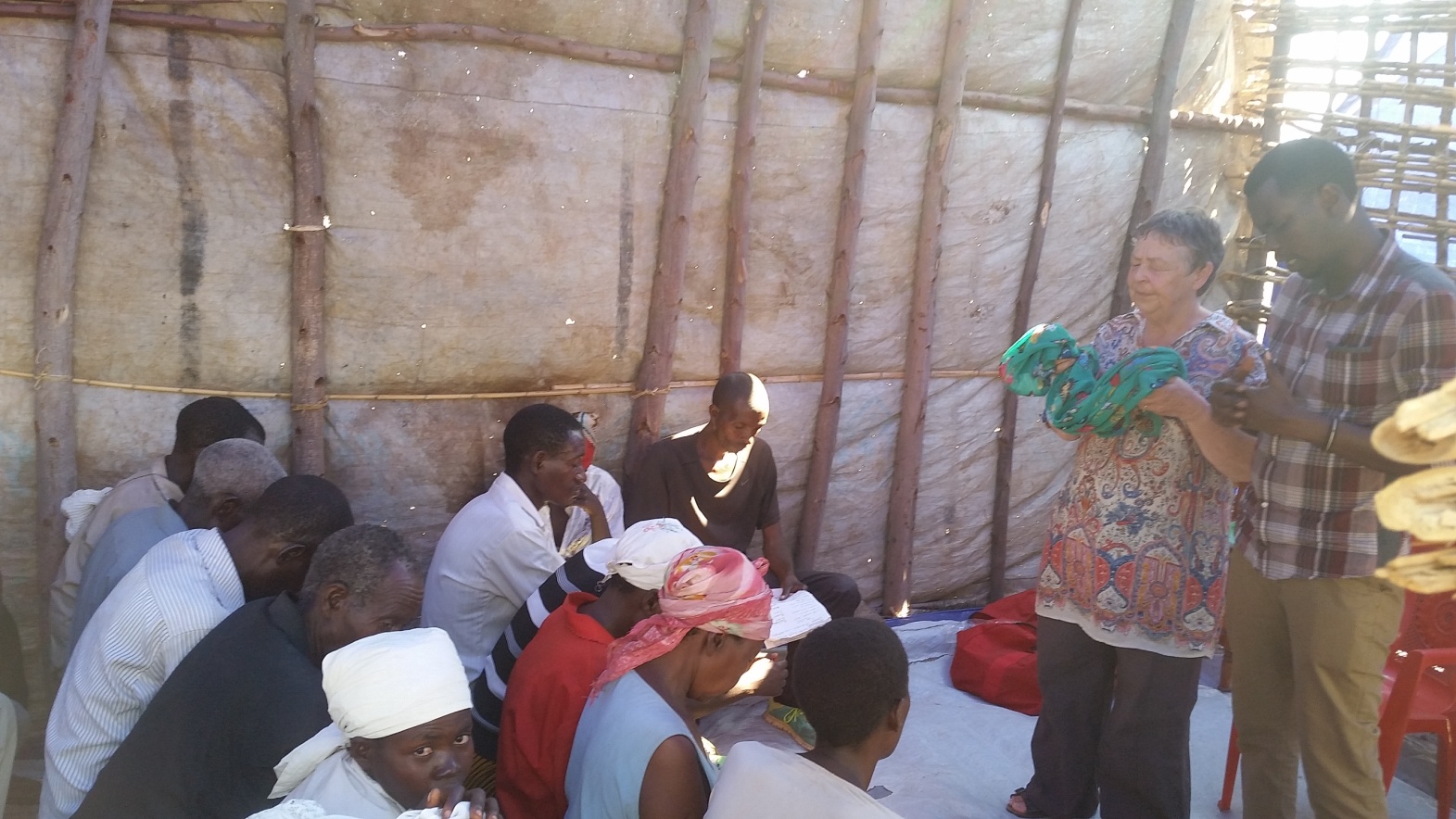 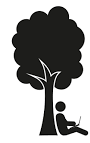 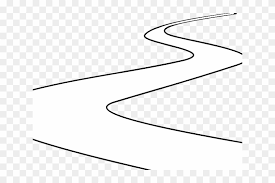 For Reflection and Discussion

  Have you any experiences of
     hearing God’s voice?

  Share about any promises on
     which you have stood or are
     standing?

  In the ministry or situations you
    are involved in:
        What are the mindsets that you
        are challenging – your own or
        others?
       How can you bring God’s word
       to the situation and the people?
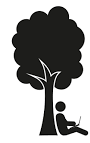 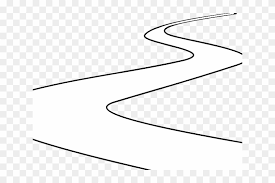 Contacts for Rob and Jane
fivethousandplus@yahoo.co.uk

 enq@5000plus.org

www.5000plus.org

Rob: 07806 760 446

Jane: 07905 754342

33 Hoyle Court Ave Baildon Shipley BD17 6EY